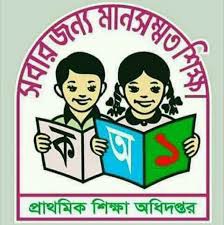 আমাদের স্কুল
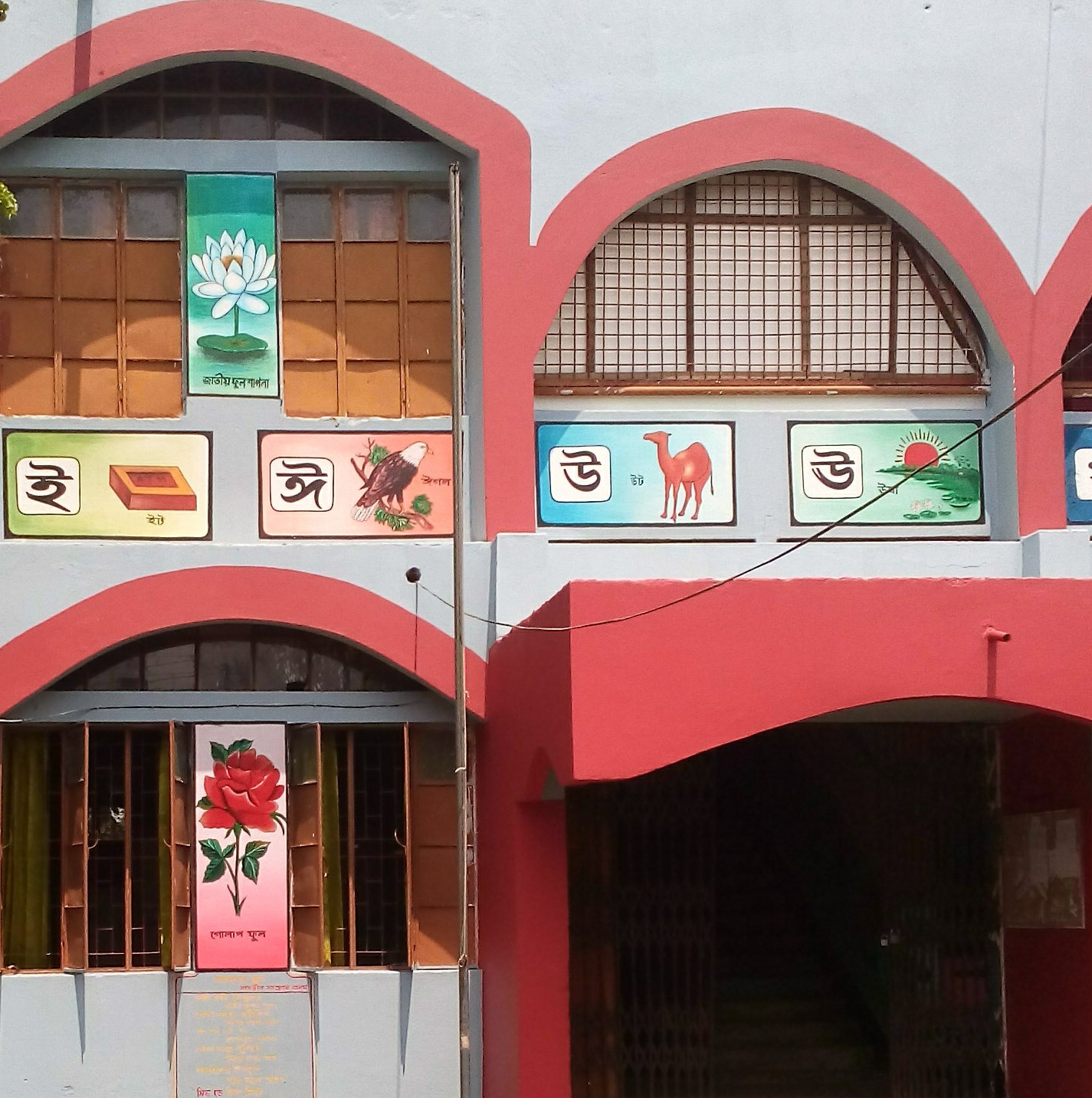 আমাদের কার্যক্রম
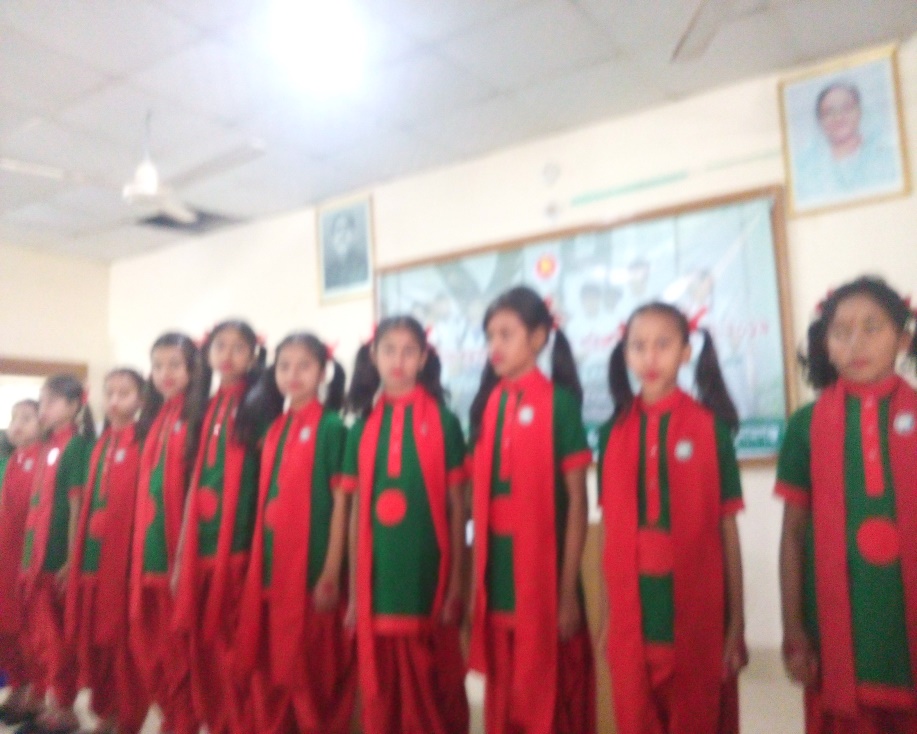 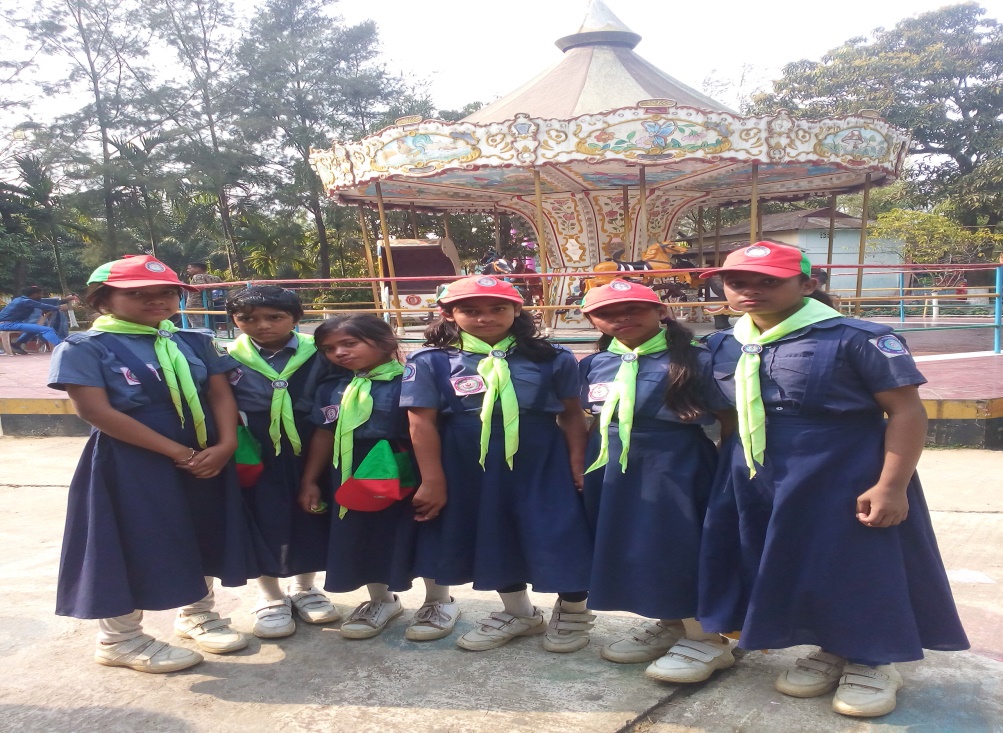 আমাদের কার্যক্রম
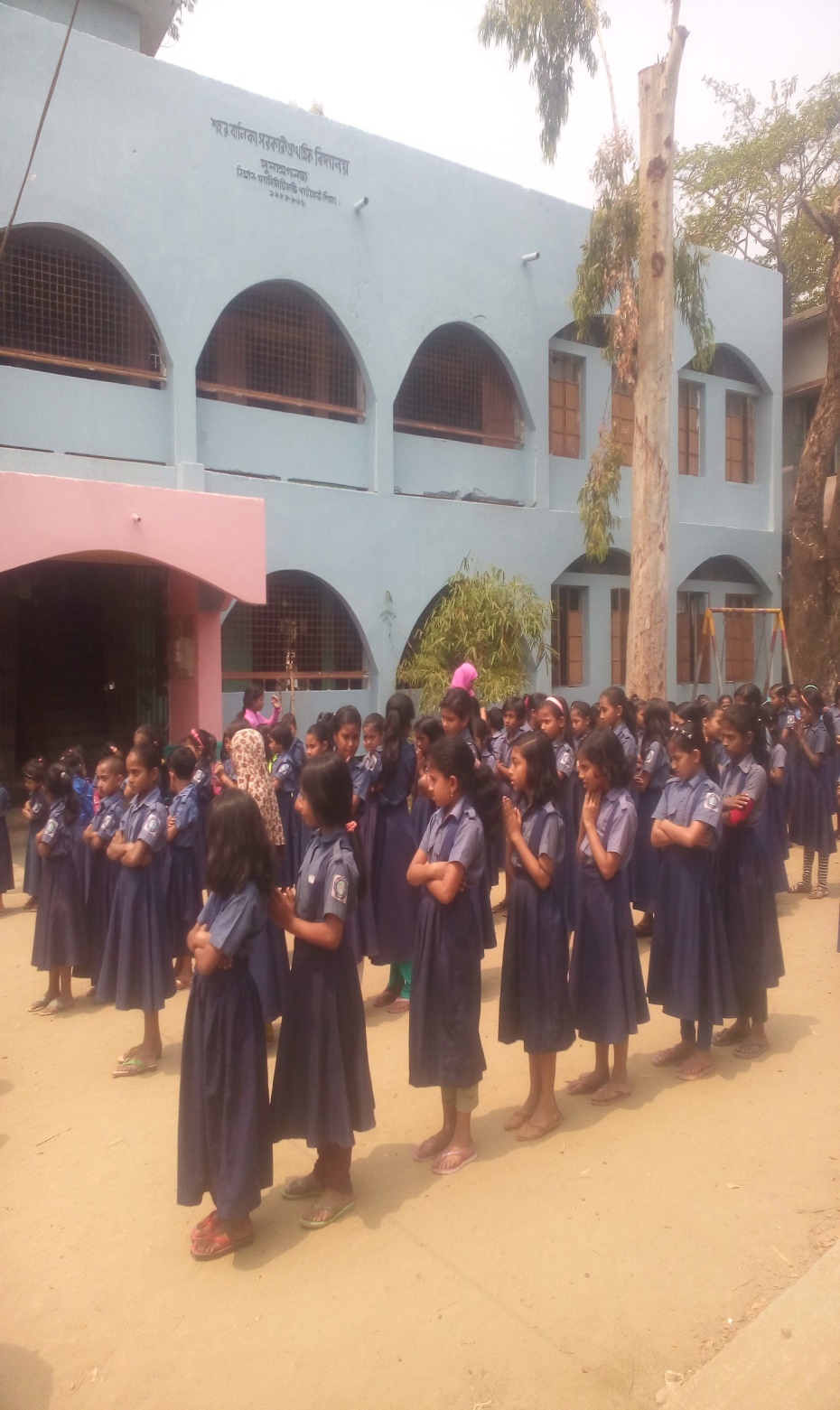 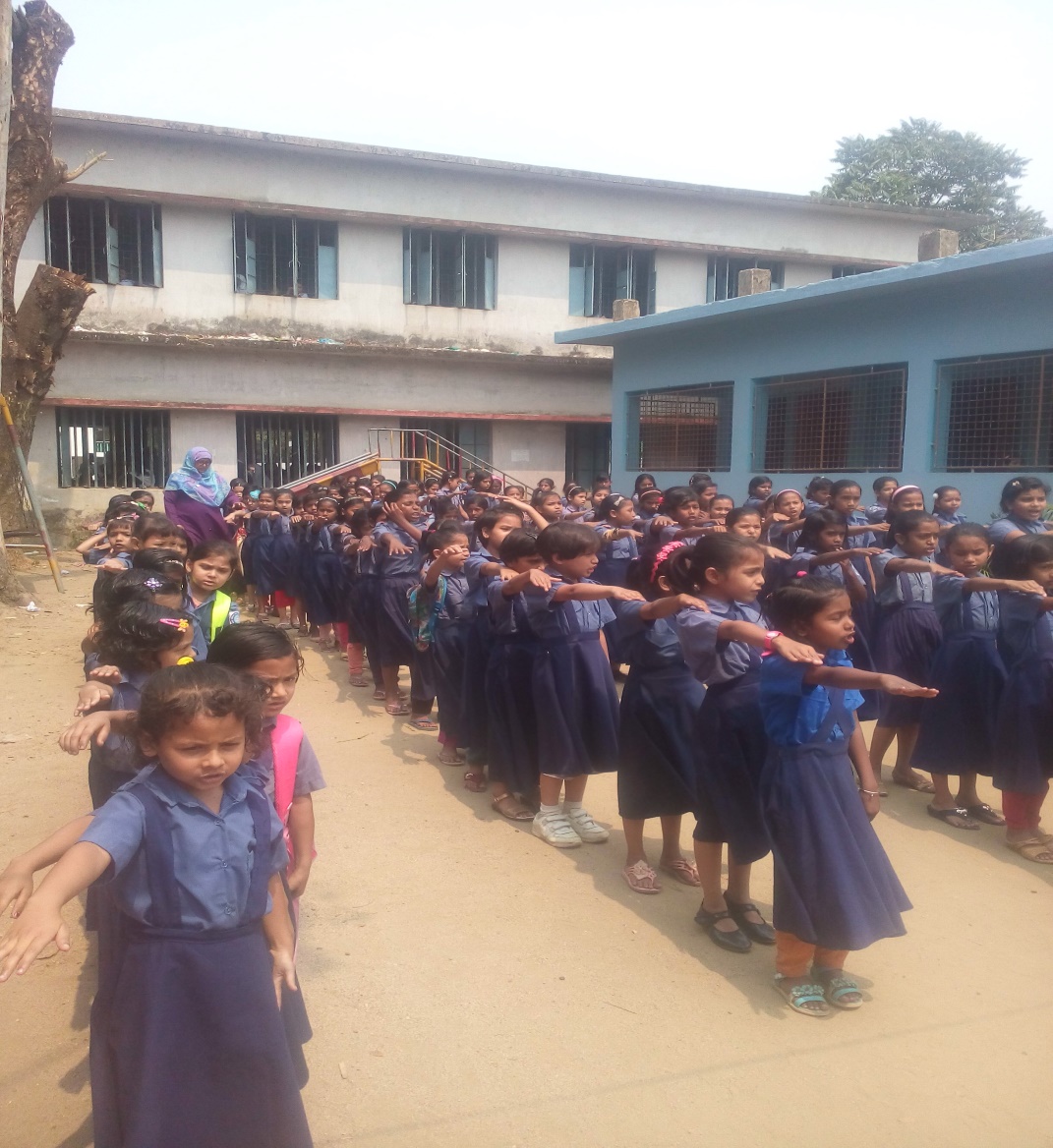 আমাদের কার্যক্রম
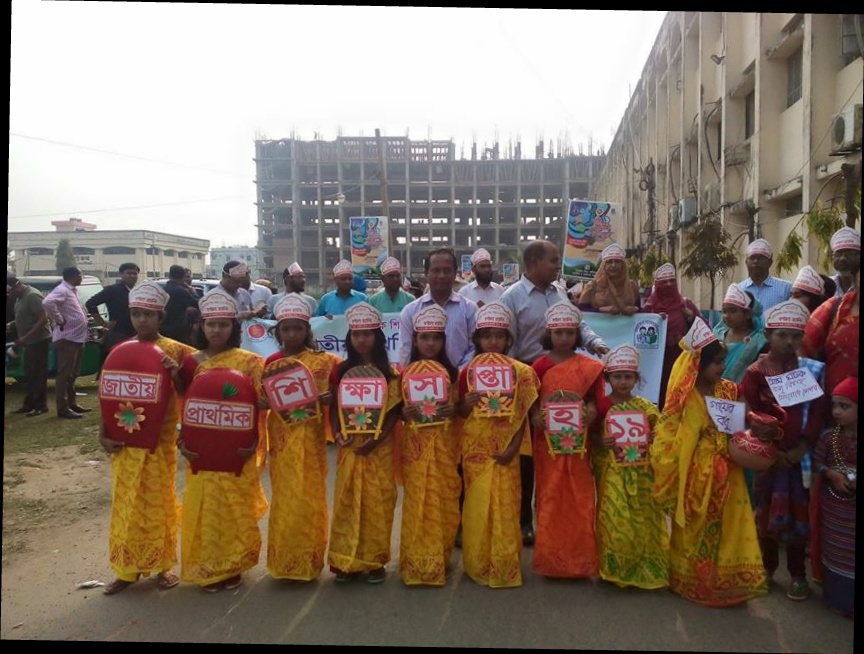 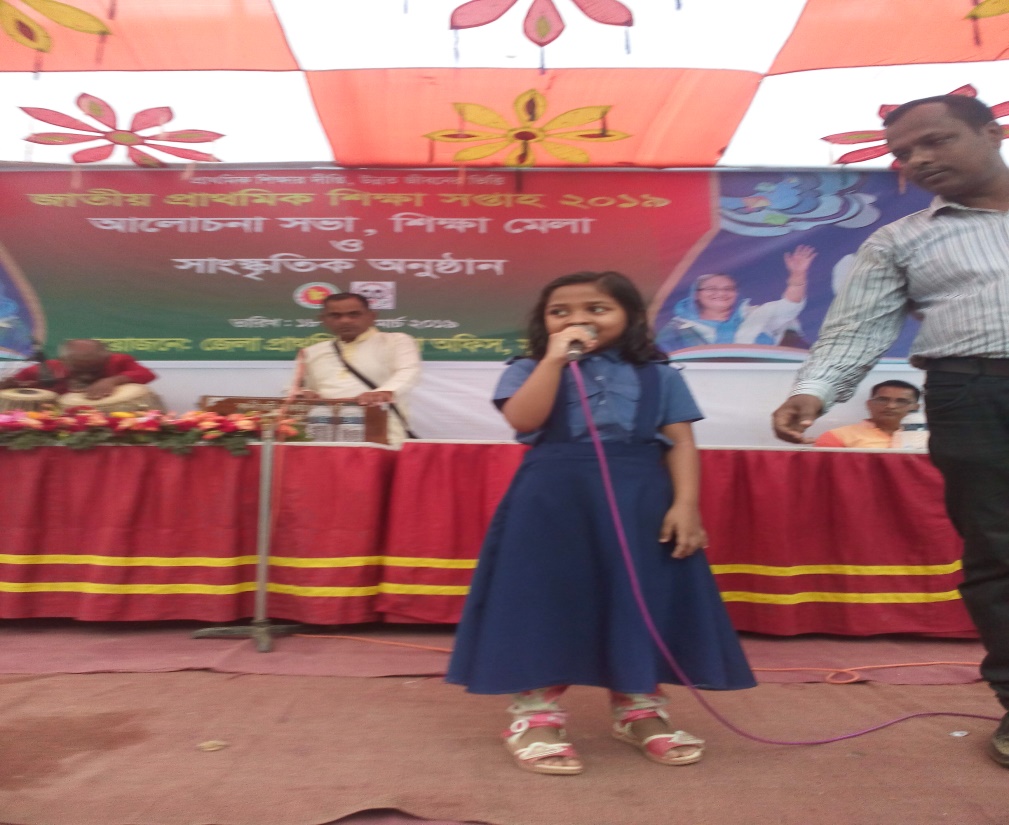 আমাদের কার্যক্রম
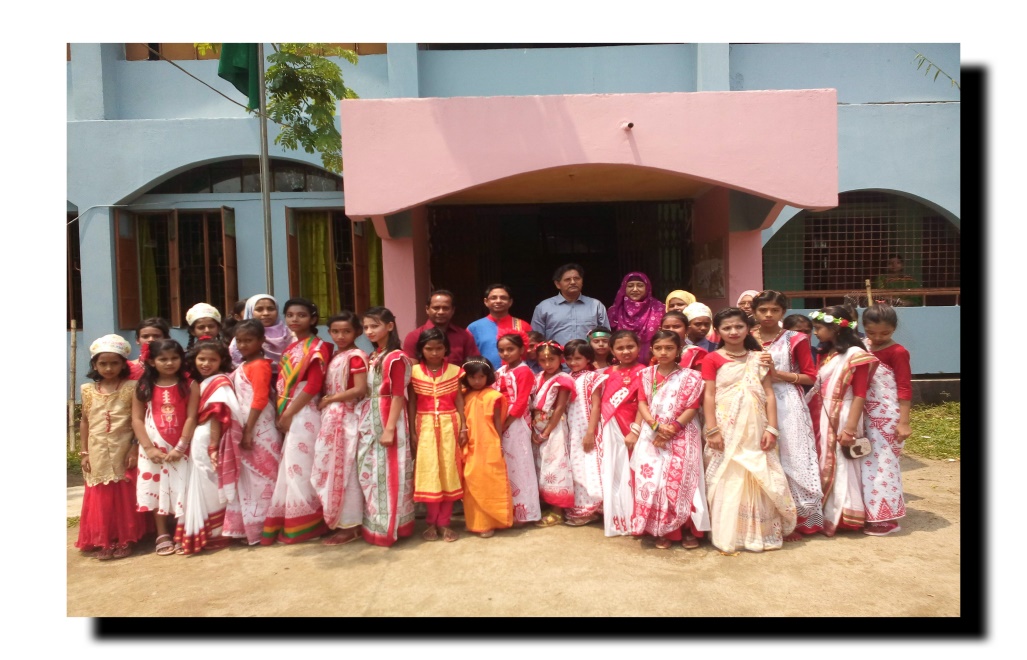 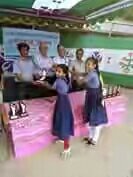 আমাদের কার্যক্রম
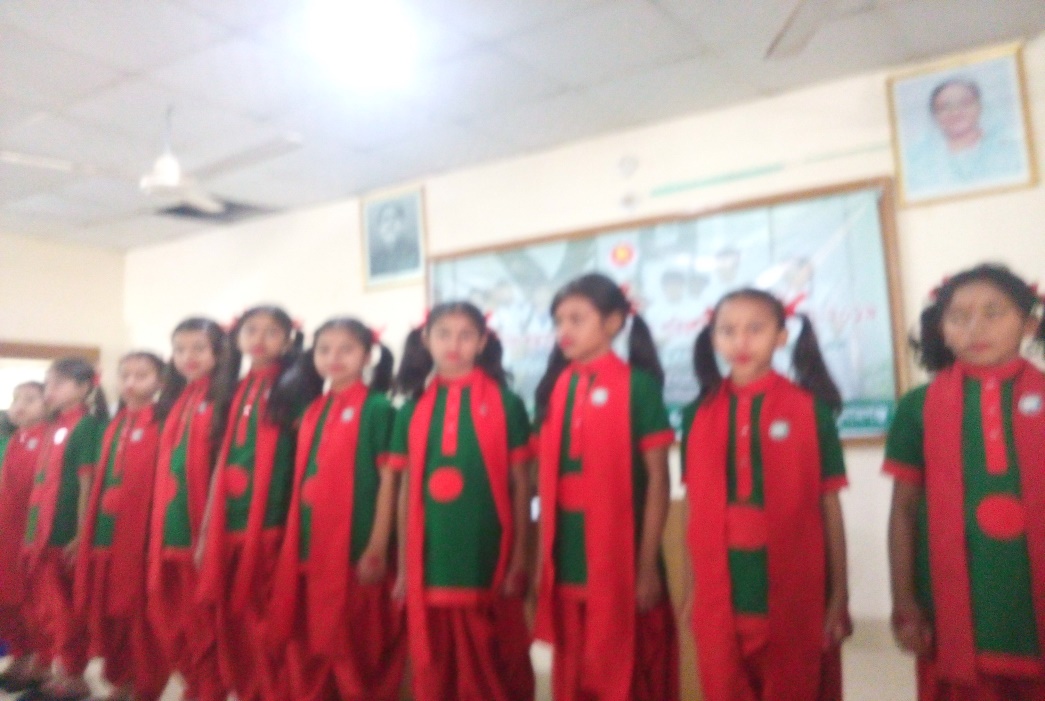 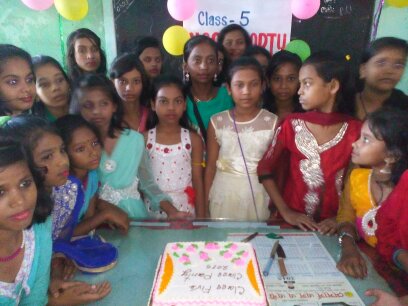 ধন্যবাদ
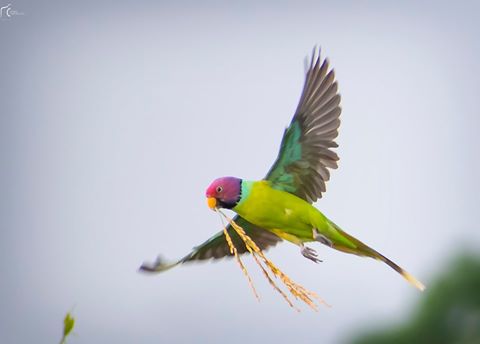 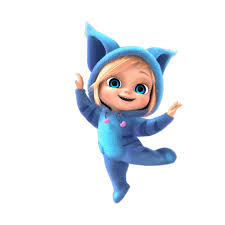